Со времен старинных, давнихПраздник Солнца к нам спешит.Он один из самых раннихВ окна вешним днем глядит.        Если к нам приходит Масленица,       Значит, жди веселых праздников,       Мы же ждать не захотели       Всем устроили веселье.
Эй, веселей собирайся, народ!Нынче Масленица в гости идёт!
Будем петь и танцевать,Будем Масленицу встречать.
Мы по кругу все пойдем,Дружно спляшем и споем.
Эй, честной народ ! Споем песню Весне-матушке!
Русь талантами богата,Русь талантами сильна.
Если будут петь ребята,Значит, будет жить она!
Праздник наш гуляет вольно,Каждый Масленице рад.
Пусть задорно и раздольноПесни русские звучат!
У меня есть дудки, гусли ,песни, прибауткиСказки про Бабу-Ягу…
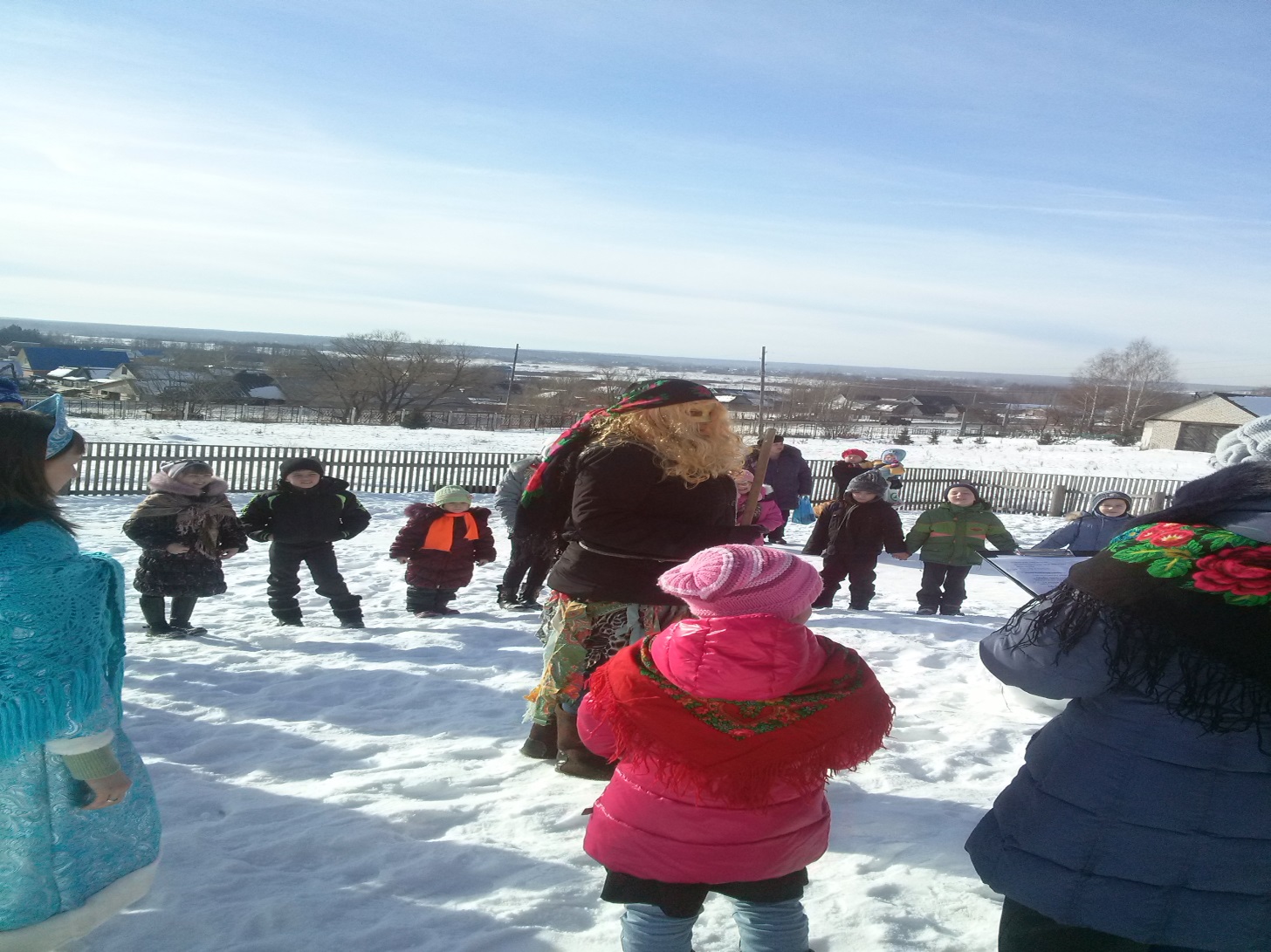 -Прочь ступай ,Лжемасленица завалящая.- А какая вам нужна?-Настоящая!
Дорогая наша гостья, Масленица-Авдотья        Изотьевна!
Платок пестренький новомодненький,Брови черные ,наведённые.
Юбка пестрая, кофта яркая,Ты не стой, спляши и платочком помаши!
Ой, ты Масленица-кривошейка, мы встречаем тебя хорошенько!Пирогом , ватрушками, весёлыми частушками!
Начинаем командное состязание!
Тот, кто силушкой богат,Перетянет наш канат!
До чего сильны ребята!Не порвали бы канаты!
А теперь ,друзья , начнемСостязанье- бег вдвоем.
Первым кто к черте придет,тот подарок и возьмет!
А что зимой делают дети- не скажем,Мы это только покажем!
Все ребята удальцы,В зимних играх молодцы!
Девочки не отстают,За мальчишками бегут!
Ты прощай, прощай ,наша Масленица…Гори, гори ясно, чтобы не погасло.
Да какая же Масленица без блинов,Горячих, да румяных!
Гости, будьте же здоровы,Вот блины уже готовы!